Poznajemy owoce z Polskiego sadu

Tygryski 2018
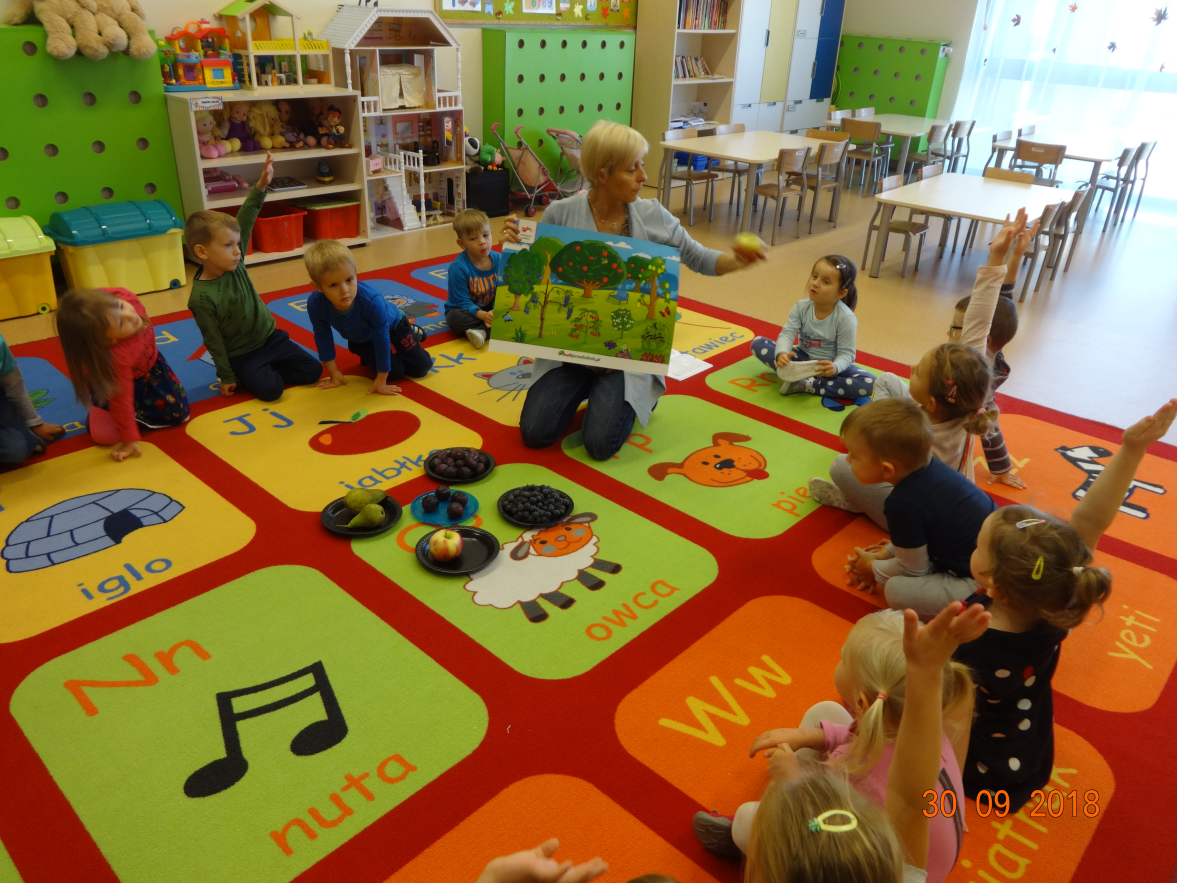 Tego dnia Tygryski miały smaczne i zdrowe zajęcia. Rozróżniały owoce pod kątem wyglądu, zapachu oraz smaku.Ustalały gdzie rosną.Czym różni się sad od lasu.
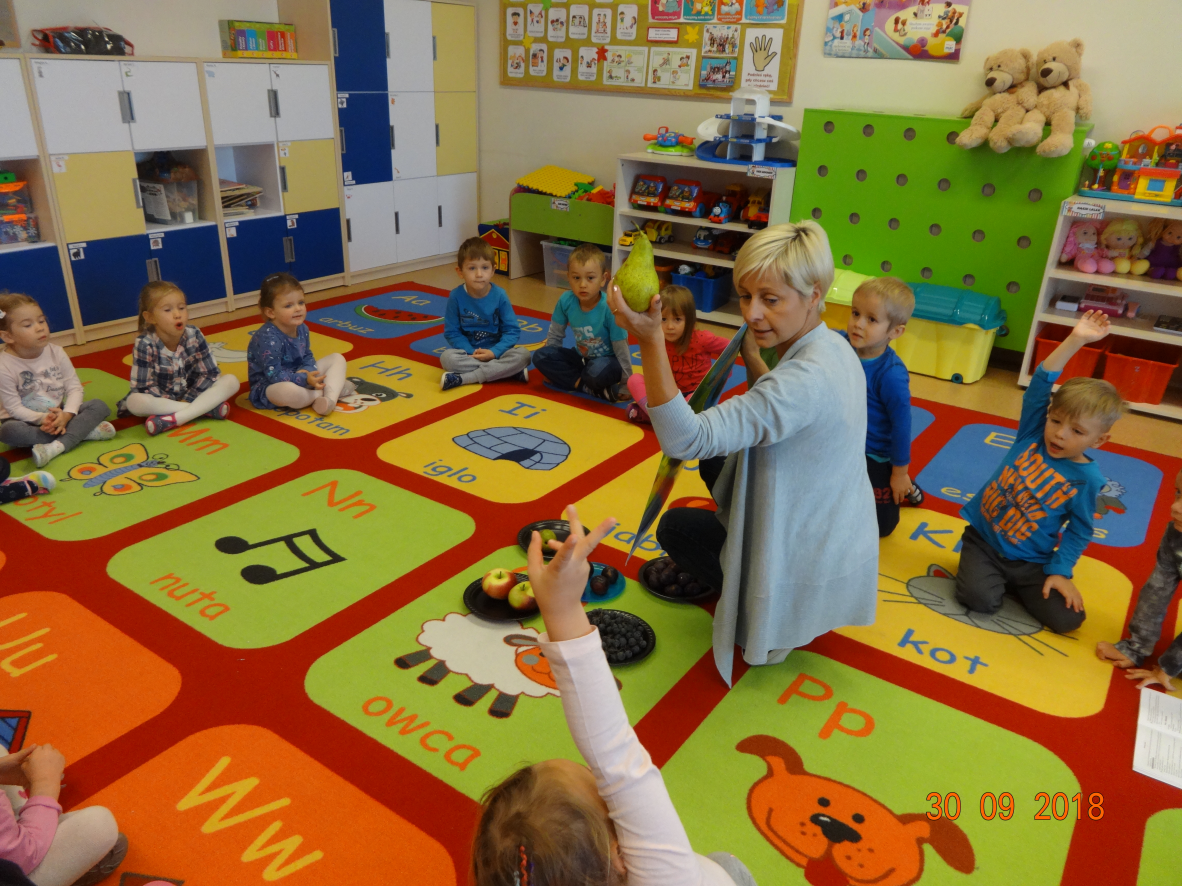 Klasyfikowały i przeliczały 
gdzie jest mniej, więcej, 
najwięcej owoców na 
talerzyku.
Oglądały wygląd i wielkość 
pestki.
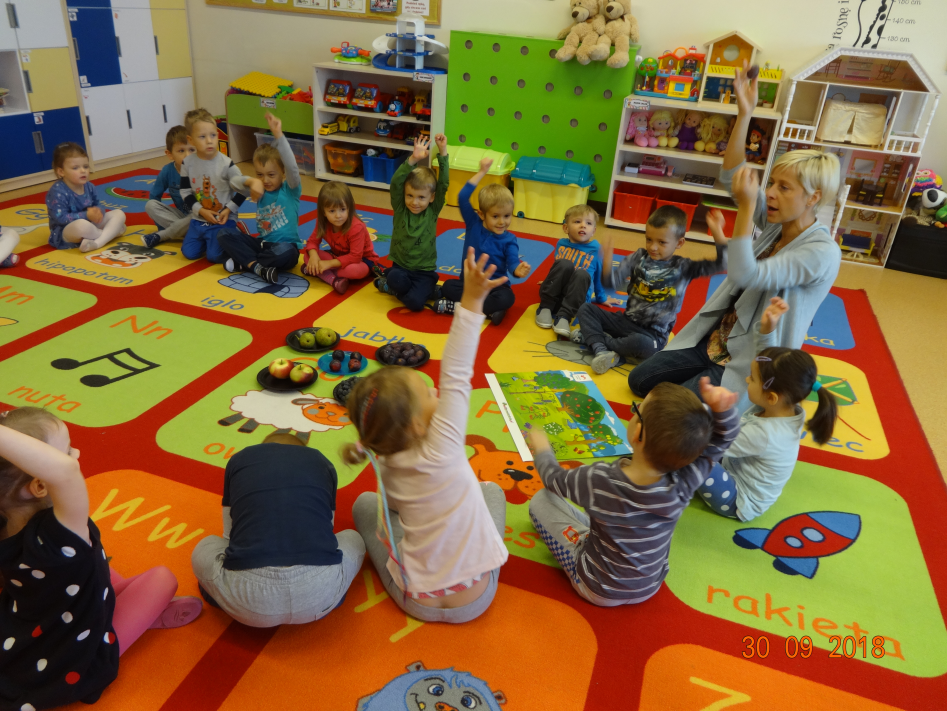 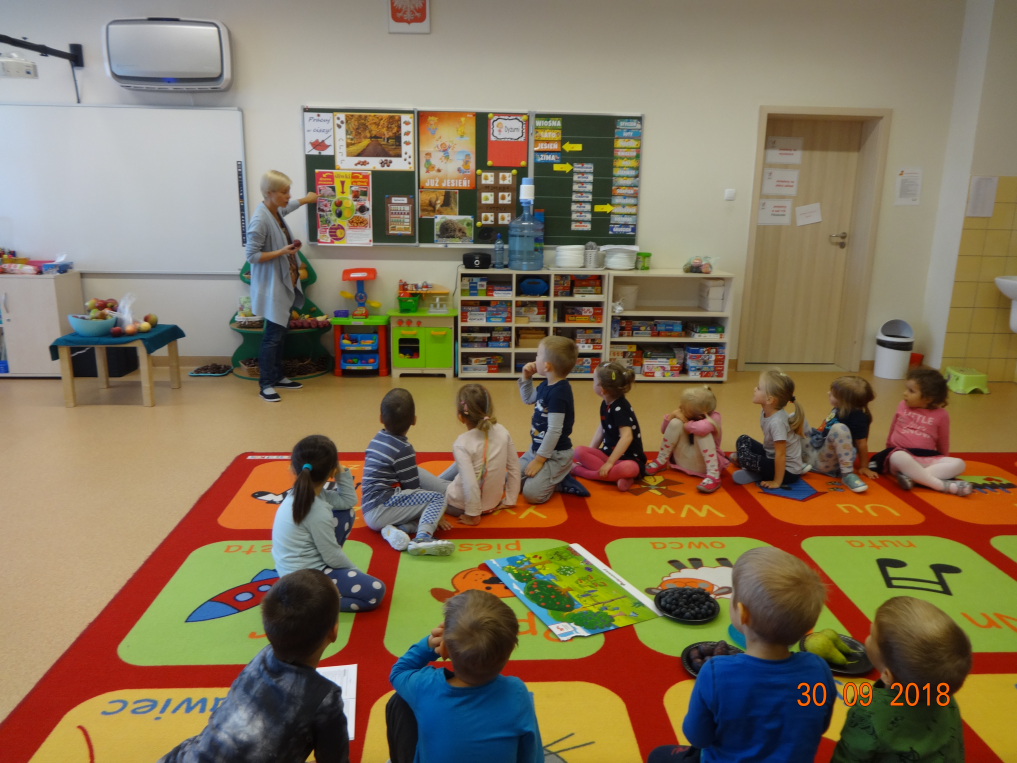 Następnie przeszliśmy do degustacji. Ku naszemu miłemu zaskoczeniu, dzieci ochoczo częstowały się owocami. 
Największe zainteresowanie wzbudził jednak mus owocowy.
Sześć pełnych dzbanków, zniknęło błyskawicznie w Tygrysowych brzuszkach.
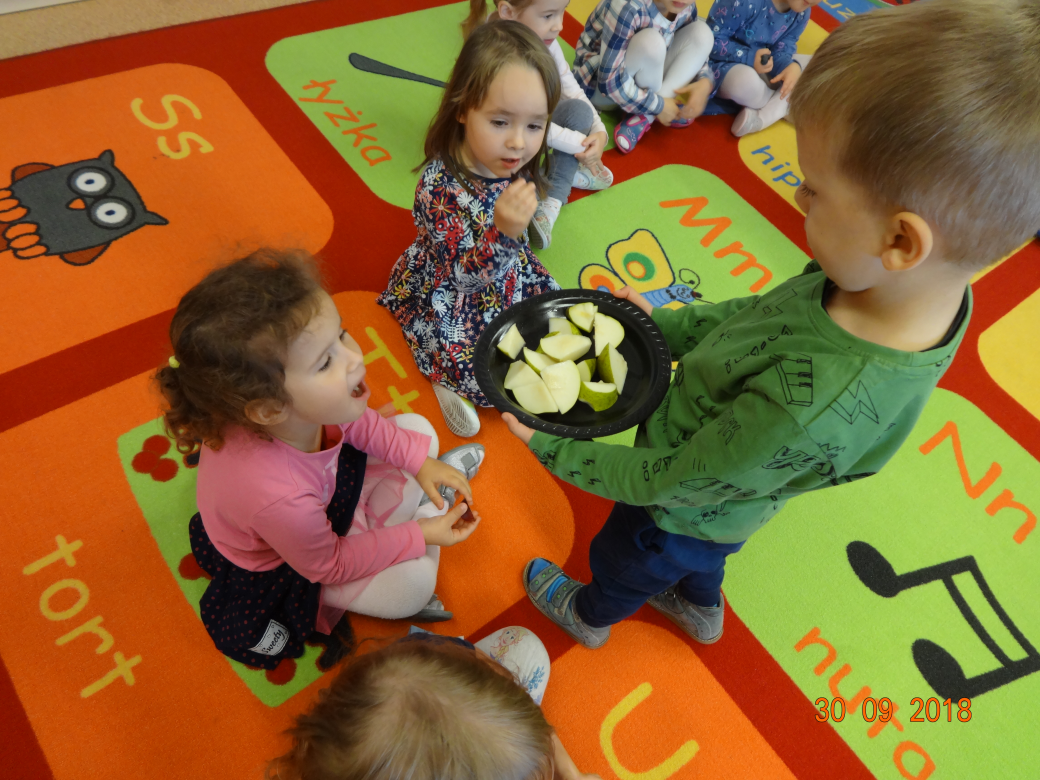 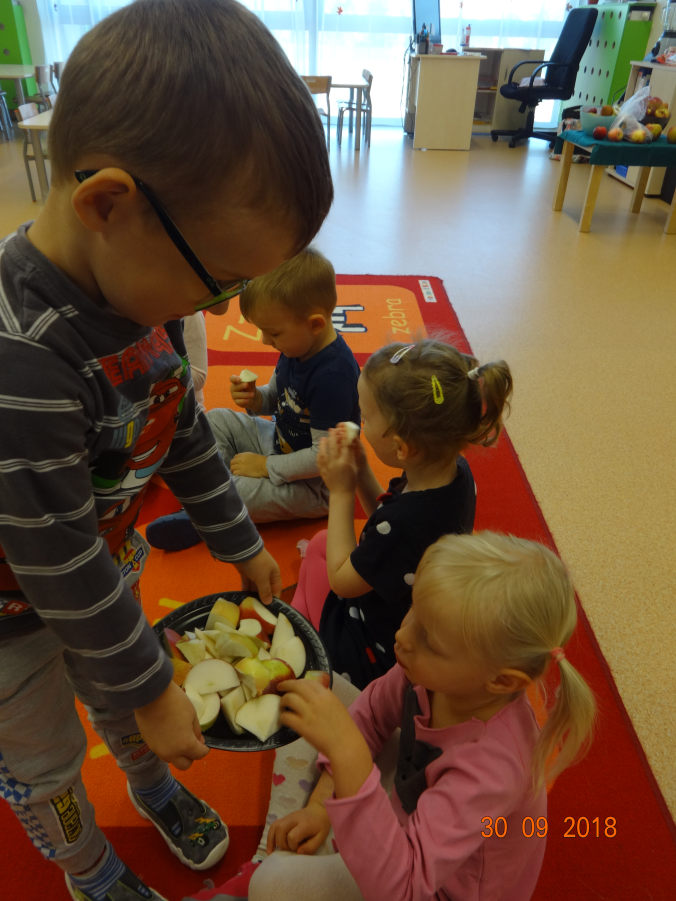 Degustujemy
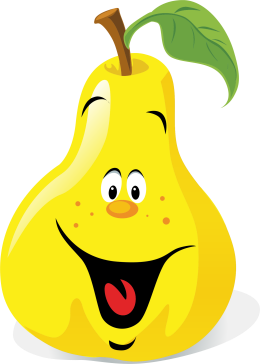 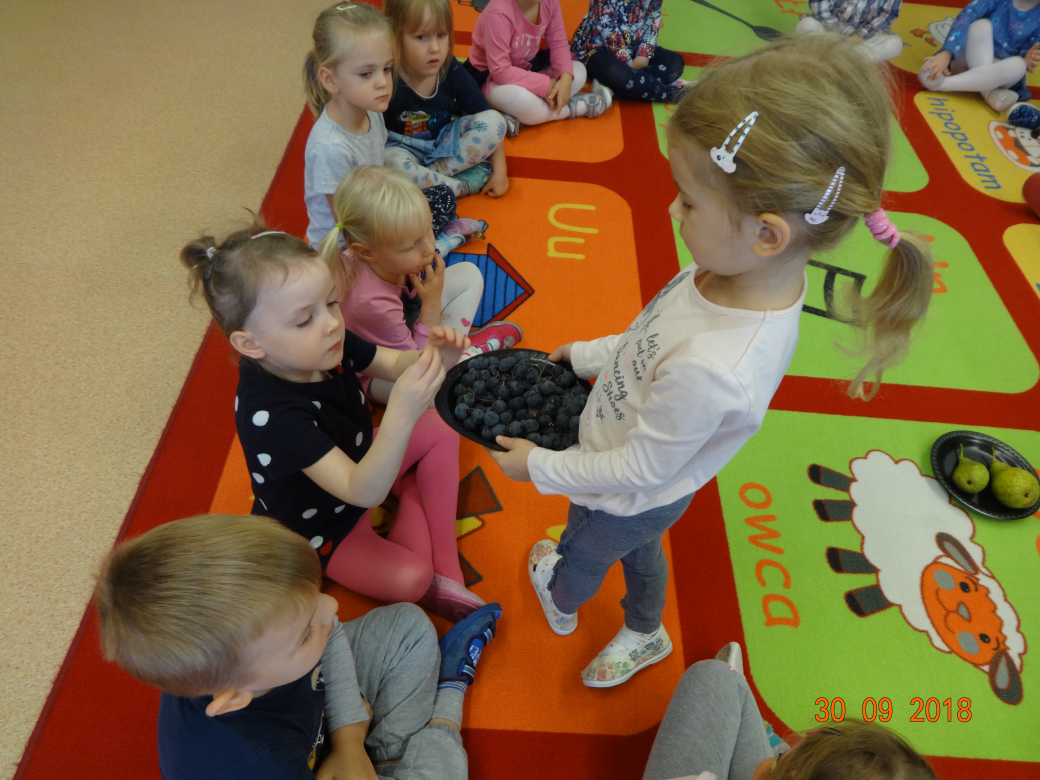 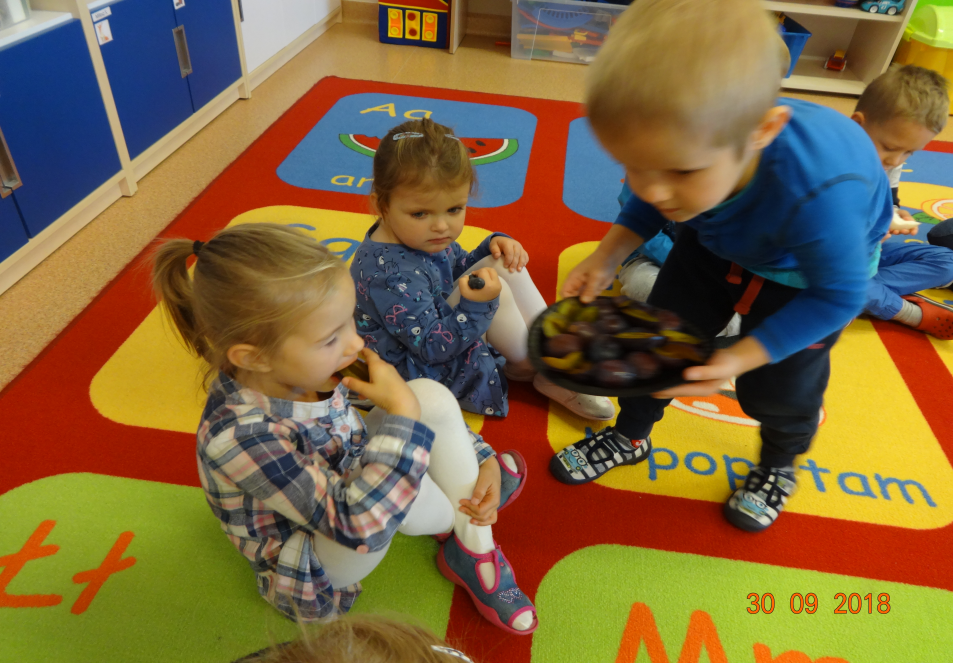 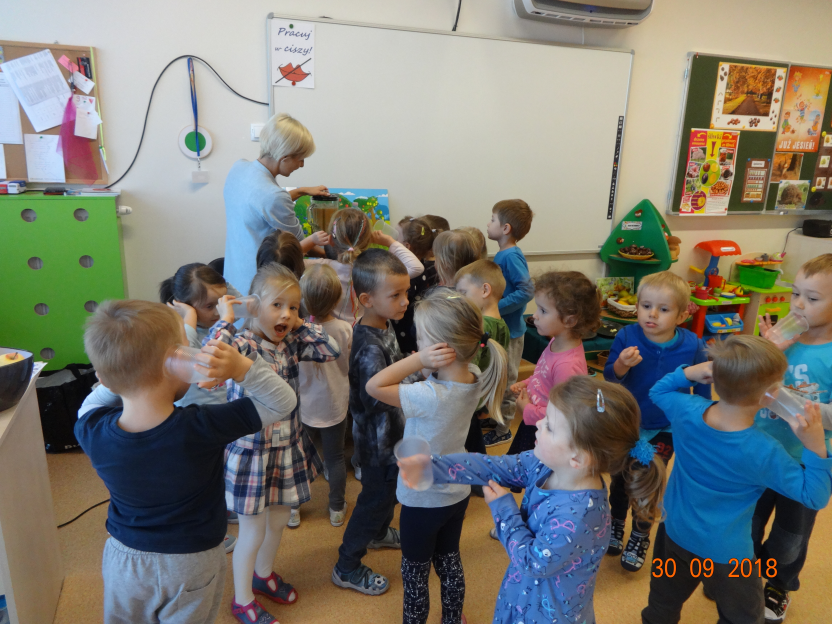 Smaczne śliwki, gruszki i jabłuszkawędrują z buziprosto do brzuszka.
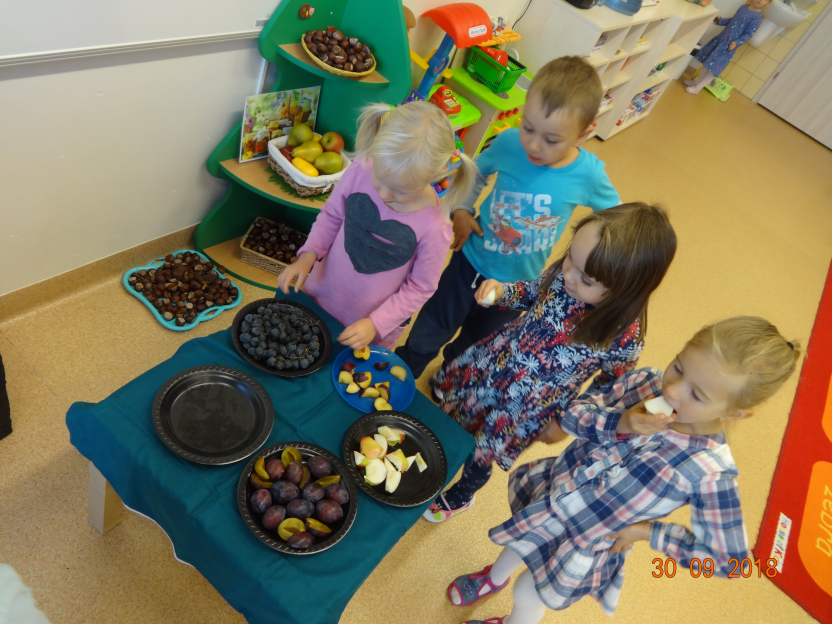 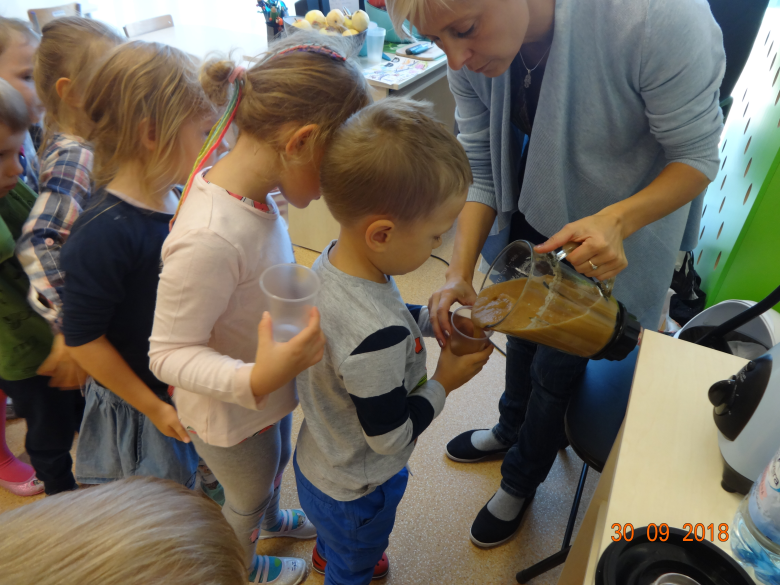 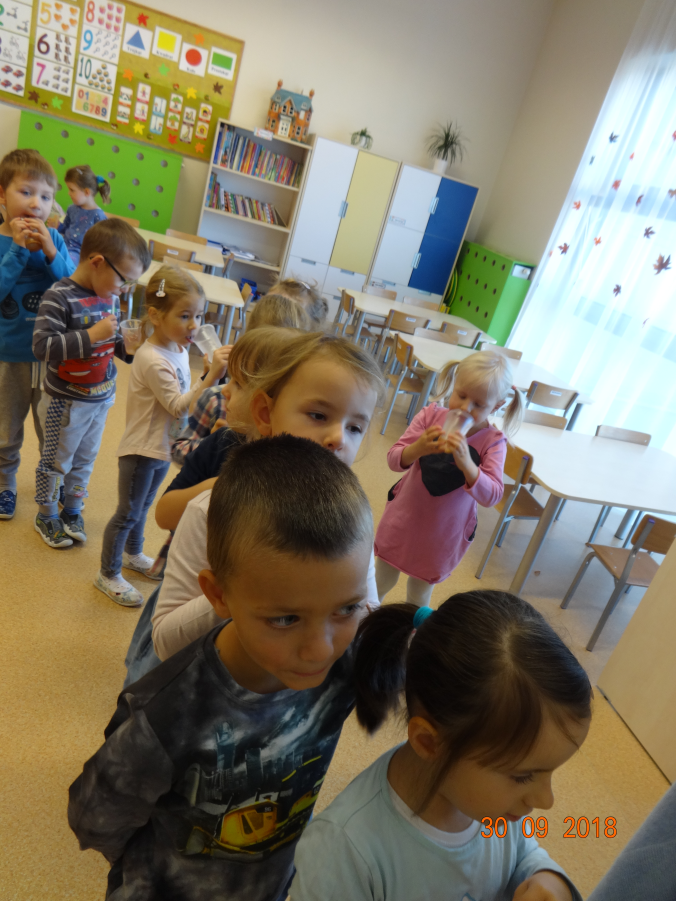 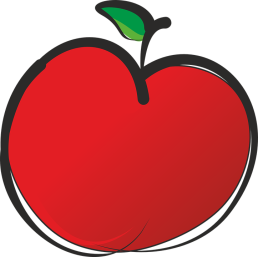 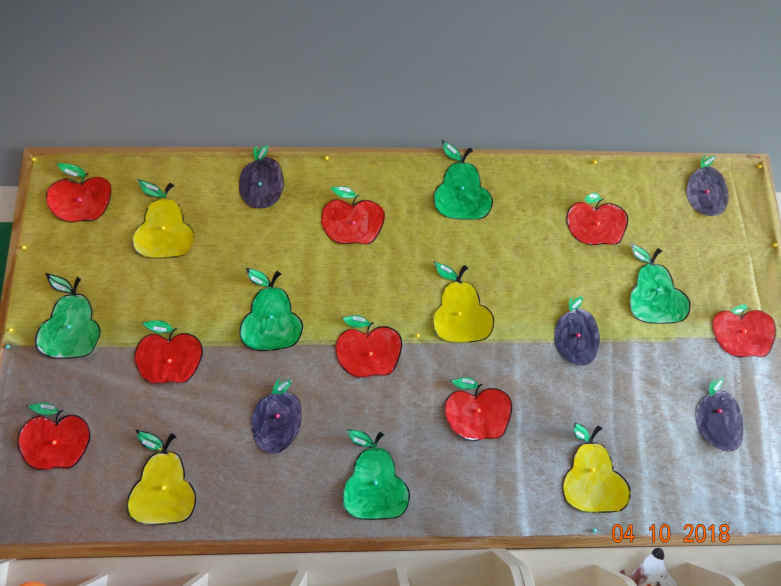 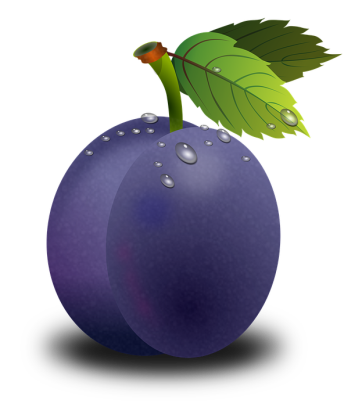 Wykonała:
Beata Izdebska